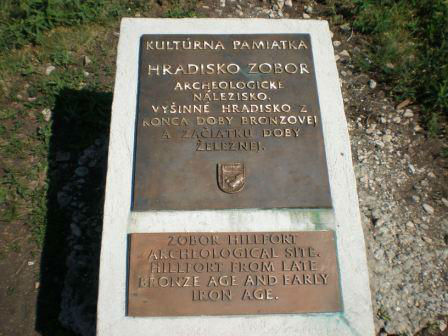 Zobor,Zoborské jazierko, Svoradova jaskyňa
Rebeka Maťušová
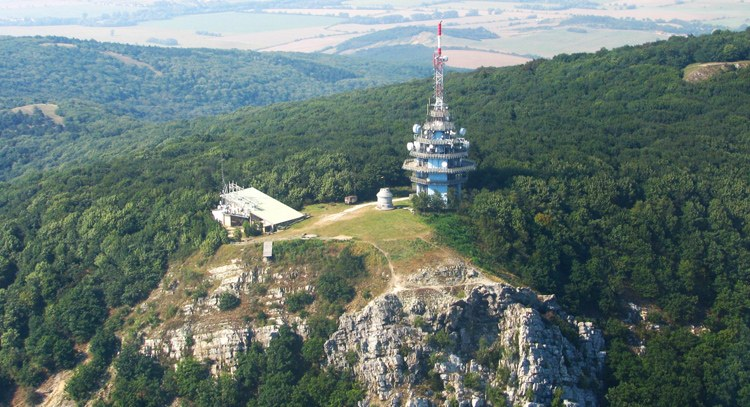 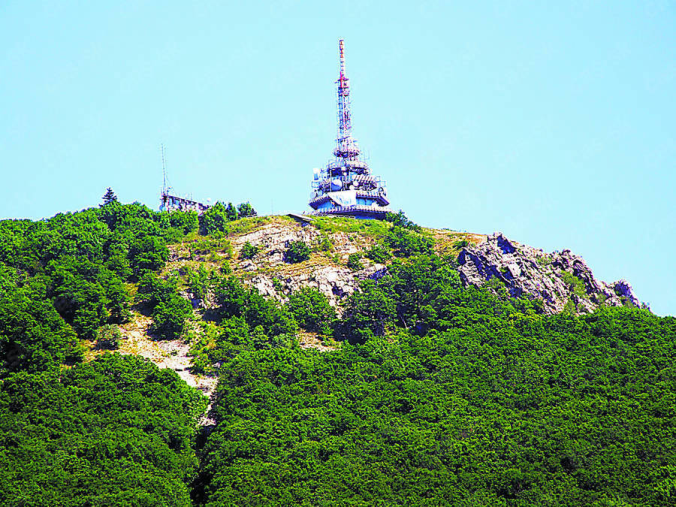 Vrch Zobor
Zobor je vrch v meste Nitra v najjužnejšom geomorfologickom podcelku pohoria Tribeč
Zobor má m.v.n.m 548






Živá panoráma Svoradovej jaskyne v Nitre 
http://panoramy.sme.sk/panorama/429/nitra-zobor-svoradova-jaskyna/?pr=2047&p=2052
Zoborské jazierko
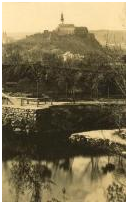 Svoradova jaskyňa
Najstaršia známa nitrianska jaskyňa je Svoradova jaskyňa na západnom výbežku nižšieho vrcholca Zobora, nad ponorným prameňom pitnej vody, pri Liečebnom ústave. V povrchovom otvore jaskyne je už niekoľko storočí postavený kamenný oltár sv. Svorada, zoborského pustovníka zo začiatku 11. storočia. Nad jaskyňou stojí starý, vyše 450-ročný železný kríž, ktorý tu postavili roku 1932, a je z veže zrúcaného nitrianskeho farského kostola sv. Jakuba, ktorý stál na dnešnom Svätoplukovom námestí.
 
Na pamiatku morovej epidémie v roku 1739 sa zaviazali Nitrania konať 17. júla každoročne votívnu púť k svojim ochrancom – sv. Svoradovi-Ondrejovi a Benediktovi.
 
O jaskyni sa traduje legenda kronikára Kosmasa, podľa kamennej sochy Bolestného Krista z roku 1746.
Ďakujem za pozornosť